IDRA
A framework for ontology Learning FROM Big Data
Ing. Roberto Enea
Senior Software Engineer
@SecureAuth
Summary
IDRA (Inductive Deductive Reasoning Architecture): General Framework for Ontology Learning
Challenge
Architecture and Data Model (LOM)
Components
Kevin: an IDRA Use Case to collect user data in order to highlight risk factors for Social Engineering Attack Susceptibility
Facebook Crawling
Evaluation Criteria
ETL (Extract Transform Load)
The main result of the ETL process is to give a new and useful semantics to data.
Examples in Identity and Access Governance
Abandoned Accounts
Orphan Accounts
ETL from Web Challenge
Managing Data Evolution
Change of perspectives: not only documents but sources
Managing Volume
New data storage approaches are needed
Managing Uncertainty
Managing Uncertainty
two different kinds of uncertainty: objective and subjective. 
An objective uncertain data is something that is inherently uncertain. As an example, we could mention the daily weather forecast where the chance of rain is expressed with a given probability. 
The subjective uncertain data represents facts that are inherently true or false, but their value is hard to be defined because of data noise.
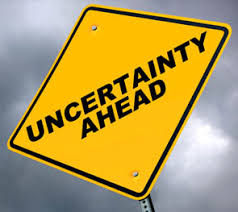 Our aim is to reduce subjective uncertainty of extracted facts in order to embed them in the learning ontology
Managing Uncertainty
Our approach can be summarized by the following features:

Use of a value in the range of [0,1000] to represent the level of uncertainty of an axiom (RDF statement) coming from the ontology learning process. The value depends on:
The algorithms used to extract the statement
The sources’ reliability
A dedicated infrastructure to manage the LOM (Learning Ontology Model) including management of the confidence level (the confidence level is not included in the learned ontology)
Providing a tool for running SPARQL what-if queries to the user, in order to let him investigate and validate uncertain statements using an interrogative model approach
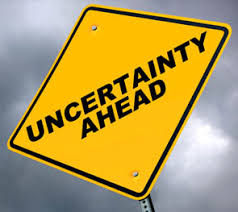 IDRA Concept
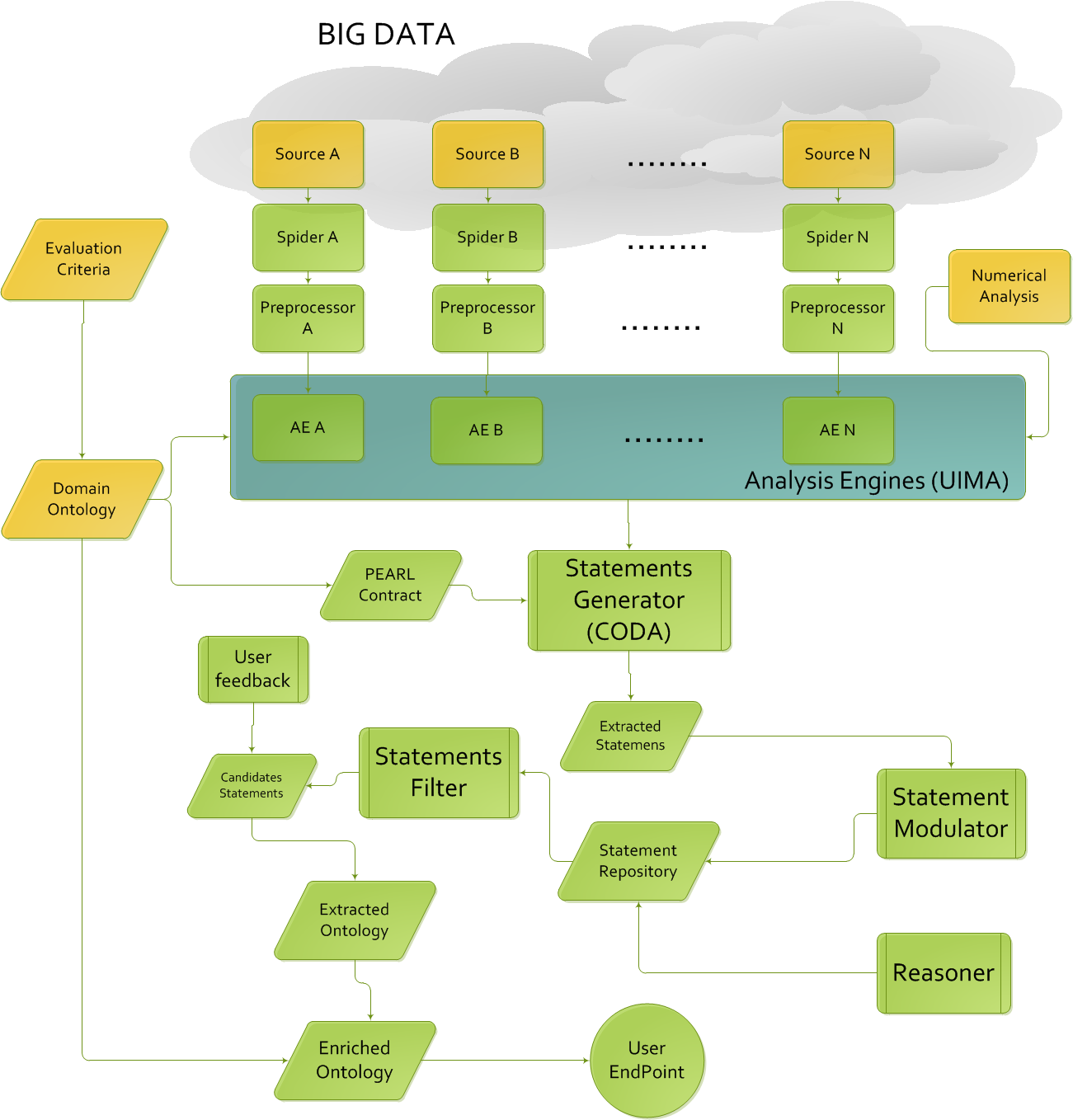 Structural Components
Statements Generator: The module implementing the statements generation. 
Statements Repository: the repository storing the LOM
Statements Modulator: This module update the confidence level of the incoming triples
Analysis tools (query What if, Reasoner)
Domain dependent components
Domain Ontology: the ontology including the initial ontology and inference rules
Analysis Engines (UIMA annotators): the set of annotators specific for each source monitored
Projection Rules: the rules used to map the annotation to the domain ontology. It is used by CODA to generate the triples
Inference Rules: the set of rules to infer the required categorization on data
Crawler: the module dedicated to data extraction. It is strictly related to the source monitored.
IDRA Architecture
Statements Generator FB
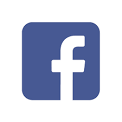 LAM
(Learned Axioms Manager)
Statements Generator Wiki
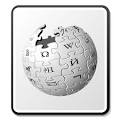 Statements Generator RG
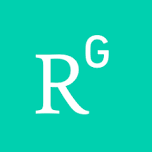 Statements Generator
REST Interface
CODA
Analysis Engine
(UIMA Annotator)
Crawler
Sources
Triples
Domain Ontology
Projection 
Rules
Learned Axiom Manager
REST Interface
Domain
Ontology
Triples
Reasoner
SPARQL
Parser
Statements 
Modulator
Inference
Rules
Repository
LOM Data Model
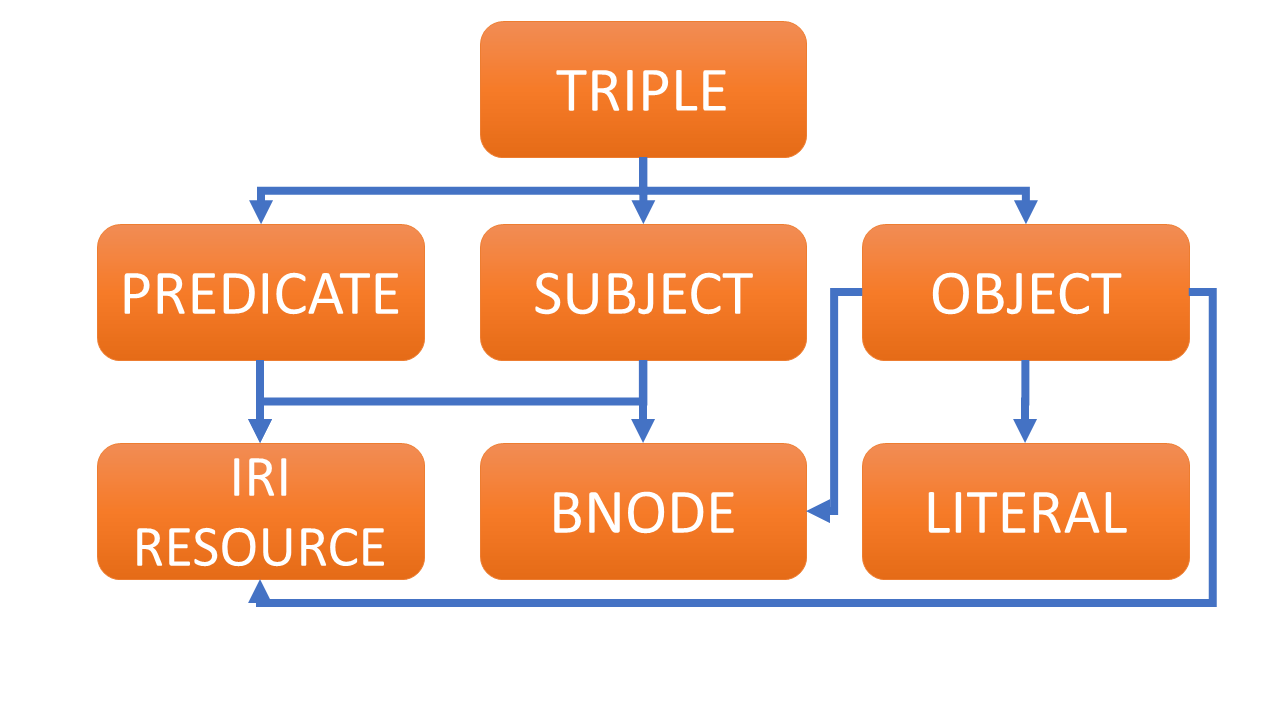 The main entity of the model is the Triple.
It contains some important attributes required for the managing of uncertain statements: 
the confidence level 
the number of occurrences
the source
If a single instance of a triple is extracted from the analyzed documents the SM will assign to the triple the same confidence level coming from the SG, otherwise it will calculate the average of the confidence level increasing the number of occurrences.
The source indicates the original corpus the statement has been extracted from.
In-Memory graph DBs
Based on Binary Matrices used as Adjacency matrices to store Relationships between entities
All the indexes are stored in memory
Persistence is used just from not frequently accessed properties
In-Memory graph DBs
Adjacency matrices make the indirect relationship computation easy
Facebook Profile
Places
Friends
Users
Friends
Facebook Profile
In-Memory graph DBs
In order to compute the relationships between the Users and the places where their friends live, 
It is enough to compute the Boolean matrix product of the three matrices above
Places
Users
In-Memory graph DBs
Hierarchy navigation
a
c
b
e
d
g
f
h
In-Memory graph DBs OS
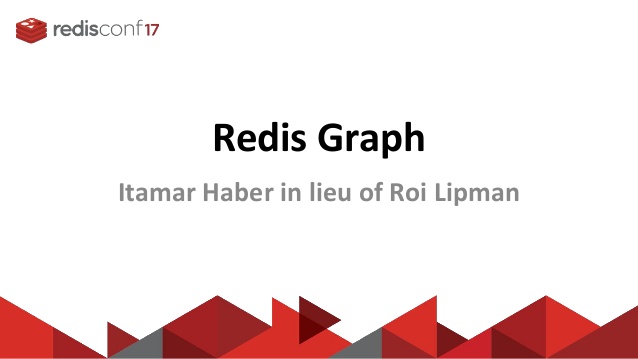 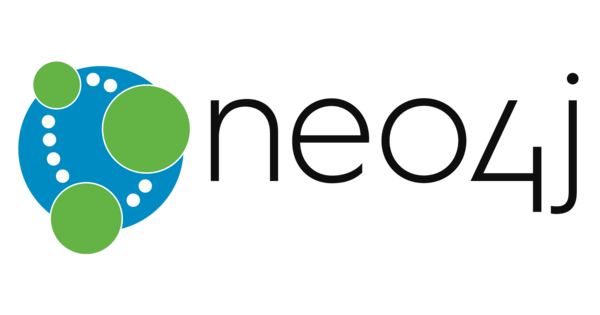 Use case: Kevin
Detection system of people at risk of SE Attacks.
Sources: main social networks
Domain ontology: based on common HR Db entities
Inference rules coming from: Samar Muslah Albladi  and George R. S. Weir, «User characteristics that influence judgment of social engineering attacks in social Networks»
Facebook Crawling
In order to overcome several blocking systems adopted by Facebook to avoid crawling I considered to use:
Selenium: A java library for Web UI Automation, usually used by QA Engineers
Several Agents (fake profiles with no friends to not influence Facebook search)
Random delays between actions to simulate human behavior
Projection Rules Strategy
The confidence level is evaluated using the edit distance between the field extracted and the
corresponding information in HR Profile.
It is applied to the hasFacebook profile relationships, while the relationships between Facebook
profile and its attributes have the maximum cl
Job
CL=1000
HR Profile
Facebook 
Profile
Education
CL[0, 1000]
Company
Inference Rules
Inference Rules
The inference Rules are expressed in SWRL language because:
It is flexible (a lot of built-in function that let the user implement advanced rules)
It starts from OWA
It is embedded inside the ontology in OWL format
The extended specification (built in functions) is supported by few reasoners
Demo
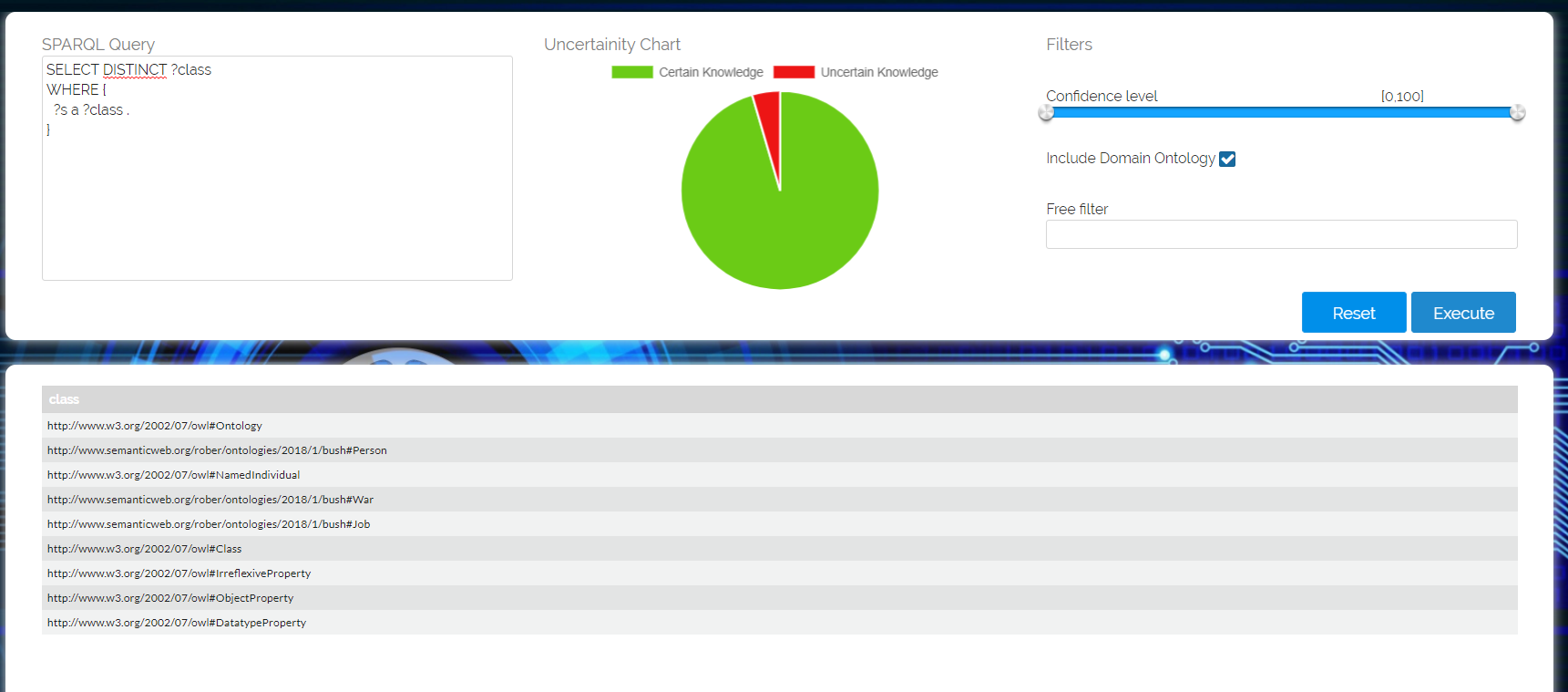 Q&A
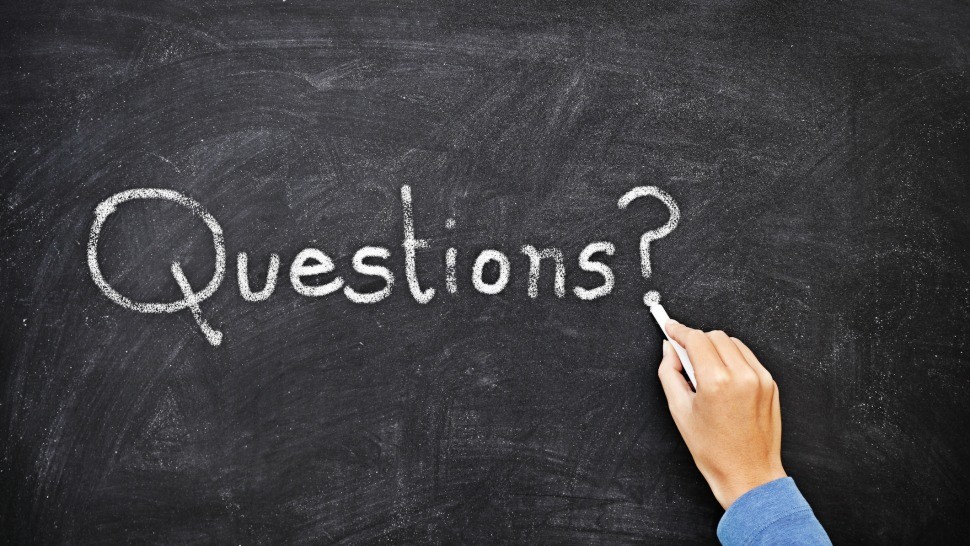